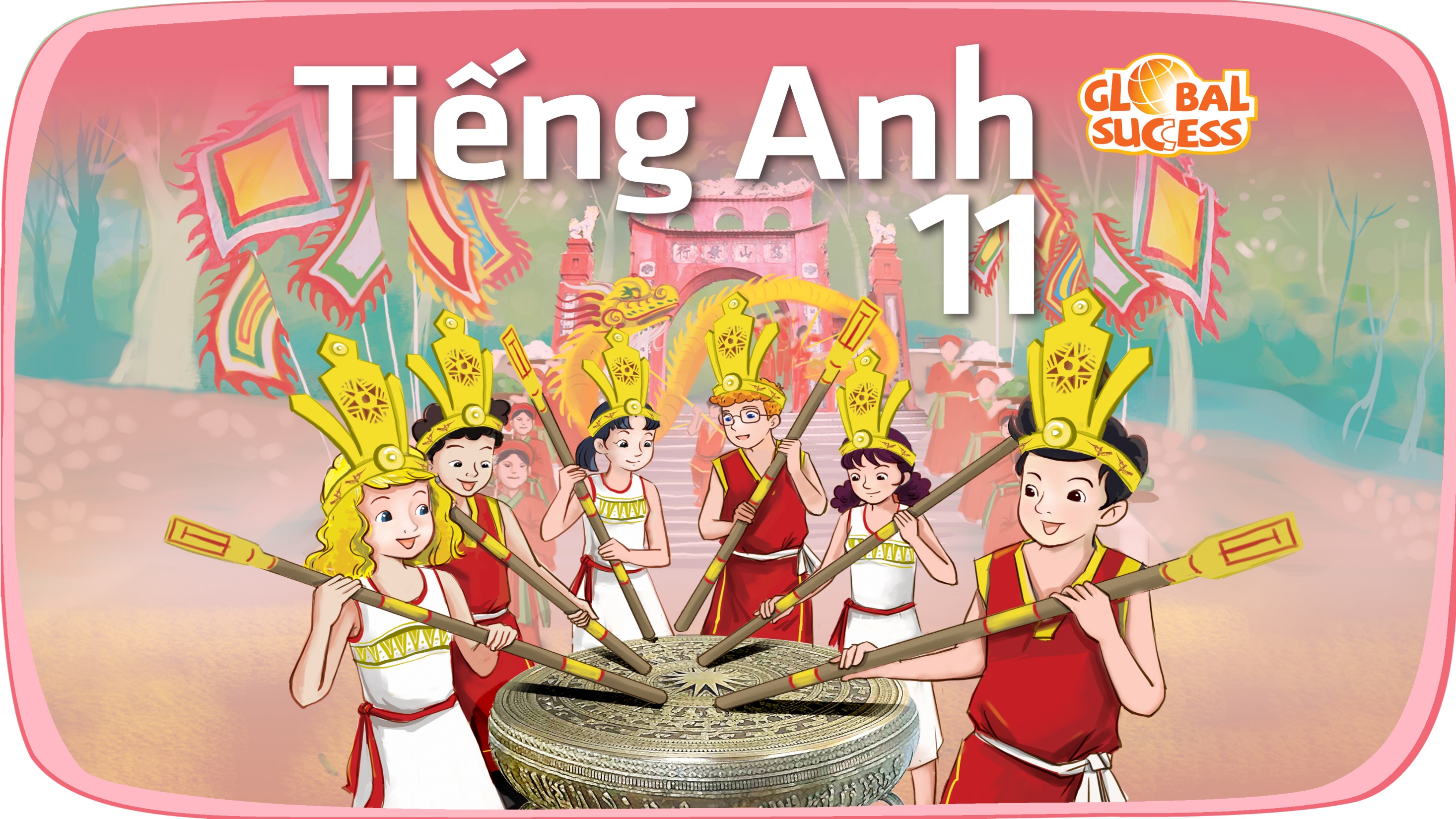 Unit
3
CITIES OF THE FUTURE
FAMILY LIFE
Unit
LOOKING BACK AND PROJECT
LESSON 8
LOOKING BACK AND PROJECT
LESSON 8
Lucky number
WARM-UP
- Pronunciation: Linking between the consonant and vowel sounds.
- Vocabulary: future cities
- Grammar: stative verbs in continuous form
LOOKING BACK
Ideal city posters
PROJECT
- Wrap up
- Homework
CONSOLIDATION
WARM-UP
LUCKY NUMBER
- Work in 2 teams
- There are 7 numbers, 2 of which are lucky ones
- Choose a lucky number  1 point without answering 
- Other numbers  Pick a piece of paper 
- Use words or actions to describe the word (without saying it directly)
- Guess the word correctly   1 point 
- The group having more points is the winner.
WARM-UP
Choose a number
1
2
4
3
7
5
6
WARM-UP
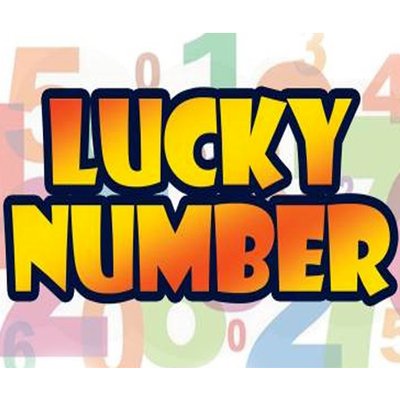 WARM-UP
Pick a word and explain it to your friends
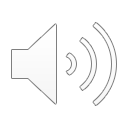 LOOKING BACK
1
Listen and mark the consonant and vowel sounds that are linked. Then practise saying the sentences.
1. Many young people want to live in the city.
2. It’s a busy street with great shops and restaurants.
3. The government wants to build  a smart city and the south of the country.
4. The apartment was expensive, but my parents could afford it.
LOOKING BACK
2
Complete the sentences. Use words and phrases you have learnt in this unit.
raffic
1. Improved road conditions may help reduce t________ j________ in the city.2. My city was ranked as the most l________ city in the country thanks to its excellent facilities and clean air.3. Cities in the future will have a lower carbon footprint and will be more s__________.4. Smart technologies have made lives of c________ d________ more convenient.
ams
iveable
ustainable
ity
wellers
LOOKING BACK
Choose the correct words and phrases to complete these sentences.
3
1. Please don't talk I think/am thinking.
2. People living in crowded cities feel unhappily/unhappy.
3. You should try this soup. It tastes/is tasting delicious.
4. James seems an intelligent person/intelligently, but he sometimes asks silly questions.
PROJECT
IDEAL CITY POSTERS
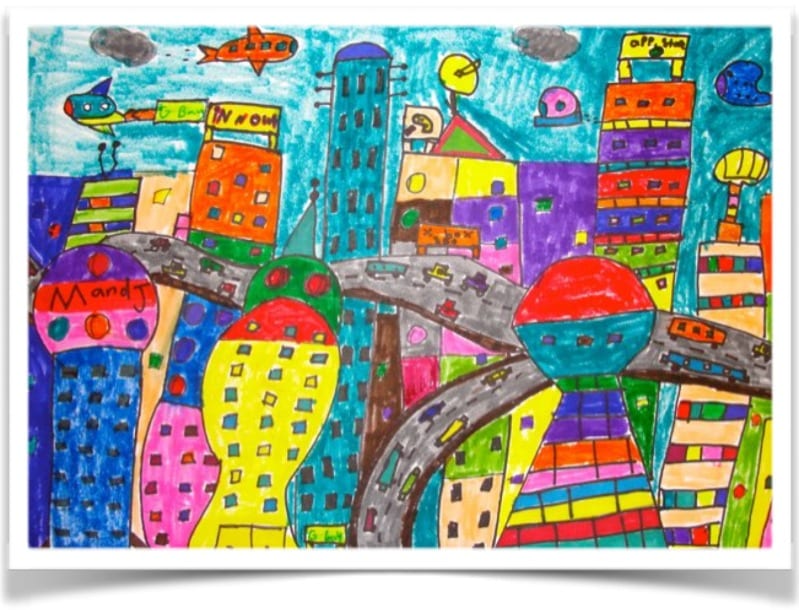 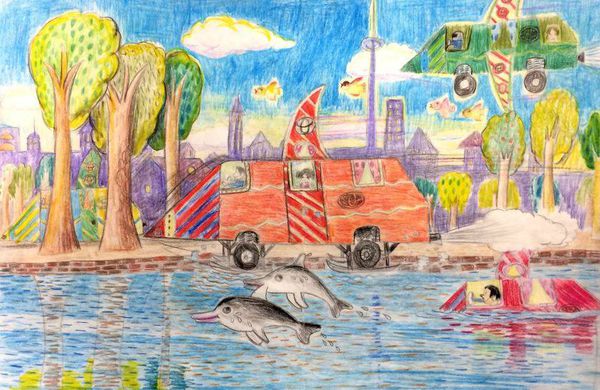 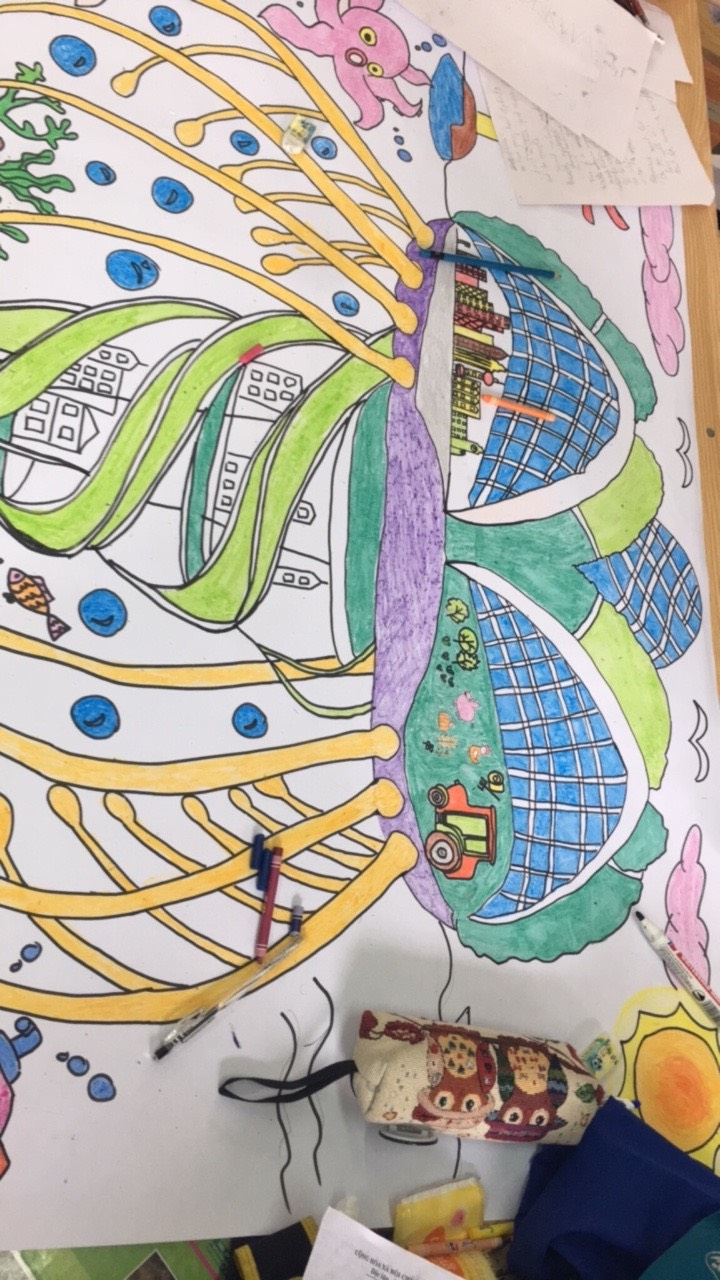 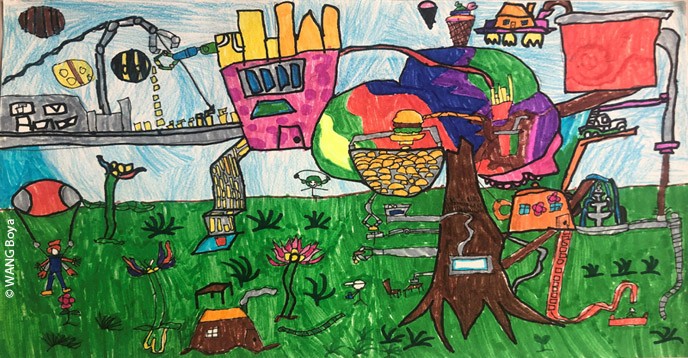 CONSOLIDATION
1
Wrap-up
What have you learnt today?
- Review the vocabulary and grammar of Unit 3;
- Apply what you have learnt (vocabulary and grammar) into practice through a project.
CONSOLIDATION
2
Homework
Do exercises in the workbook.
Prepare for Unit 4.
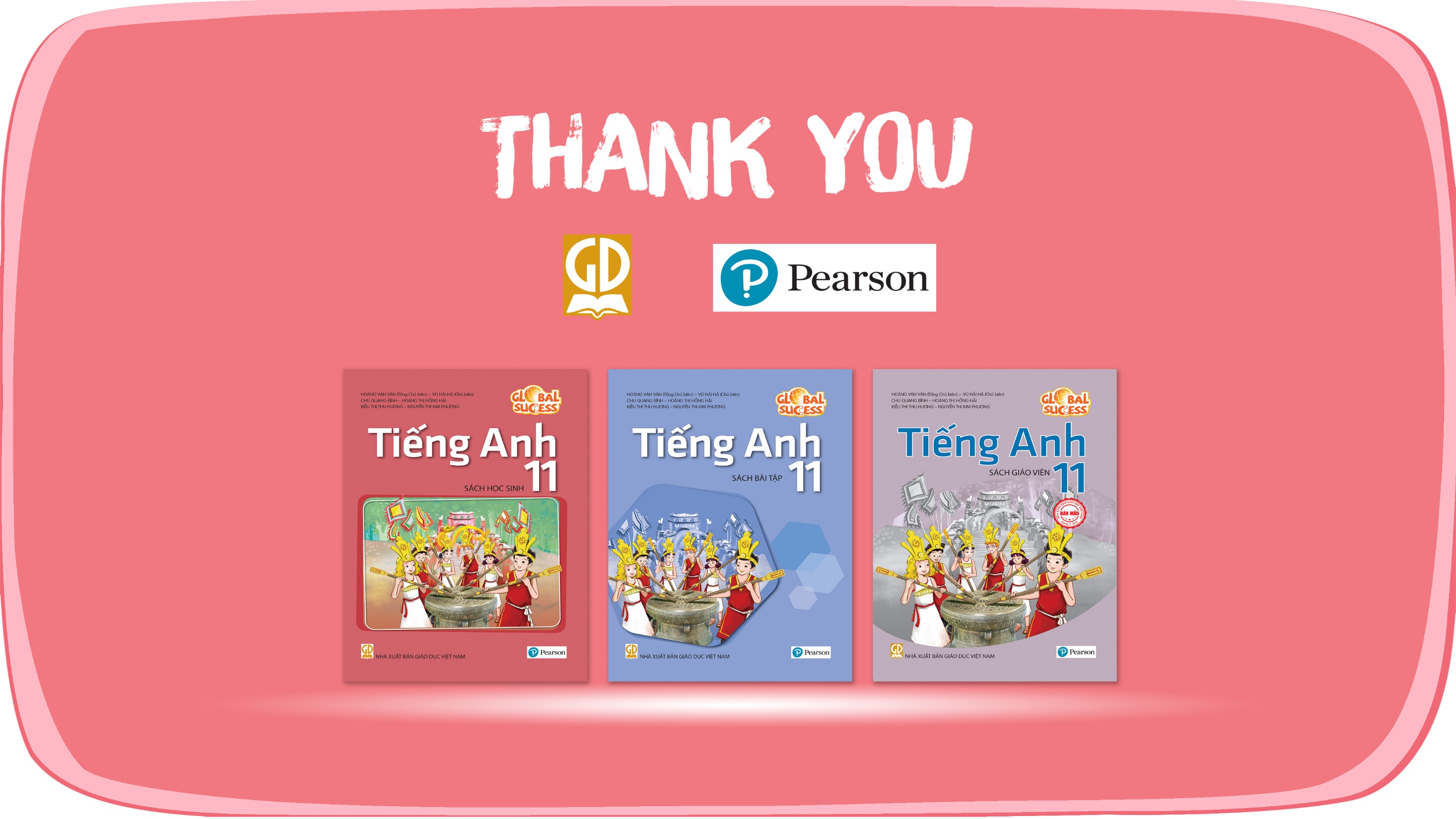 Website: hoclieu.vn
Fanpage: facebook.com/www.tienganhglobalsuccess.vn